Výsadba a pestovanie rastlín
AGROTECHNIKA PESTOVANIA
(rozvaha) pestovania zeleniny  (čo budeme pestovať)                                          

    ktoré zeleninové druhy budeme pestovať (zeleninové trate)

    akú rozlohu máme na pestovanie k dispozícii    

     aká je expozícia záhrady (orientácia na svetové strany)  

    aké sú sklonové pomery (rovina, mierny svah, terasy a pod.)

    aké sú svetelné pomery (plné svetlo, polotieň, tieň)

    aké sú zdroje vody
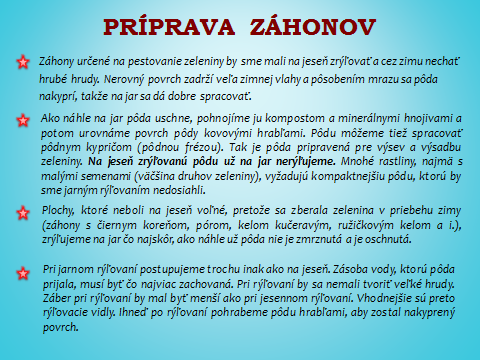 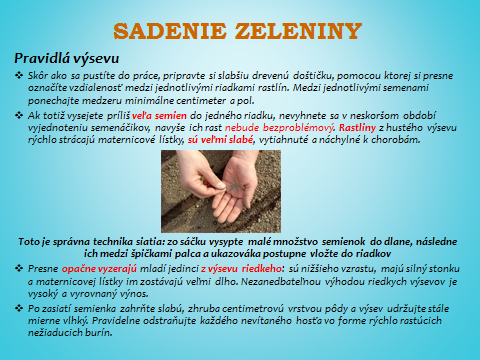 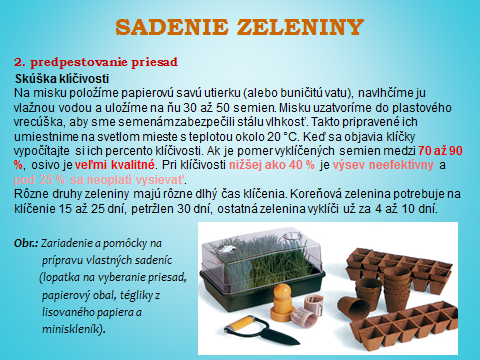 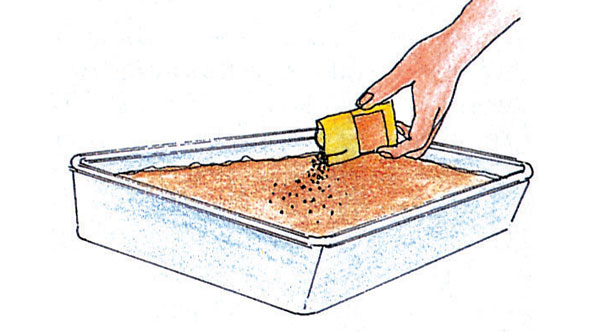 Na zľahka utlačenú a uhladenú zeminu rozsejeme semená.
Pomocou sita nanesieme tenkú kryciu vrstvu zeminy.
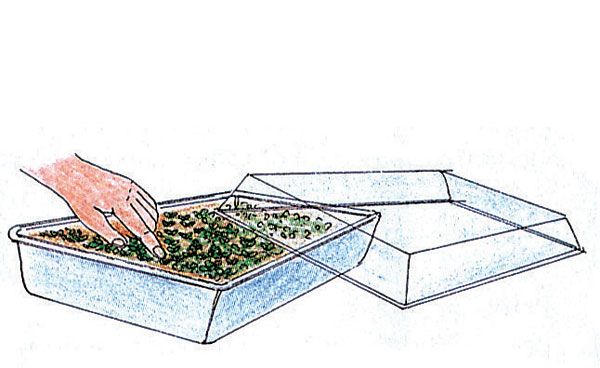 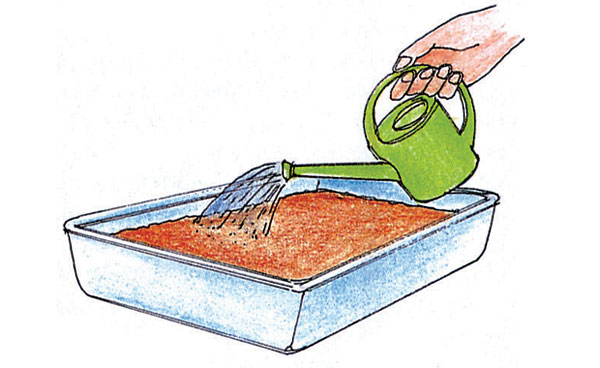 Zeminu udržiavame vlhkú, nie mokrú. Debničku môžeme zakryť fóliou, ktorá udržuje vlhkosť a teplo. Keď semienka začnú vzchádzať, fóliu odstránime.
Zeminu v miske mierne pokropíme.
Rastliny rozsadíme veľmi starostlivo, jamky robíme podľa kolíka, a uchopíme ich za klíčny lístok, nikdy nie za stonku.
Sadenie zeleniny
ZDRAVÉ A VITÁLNE PRIESADY → ZÁKLAD ZDRAVEJ ÚRODY !!!
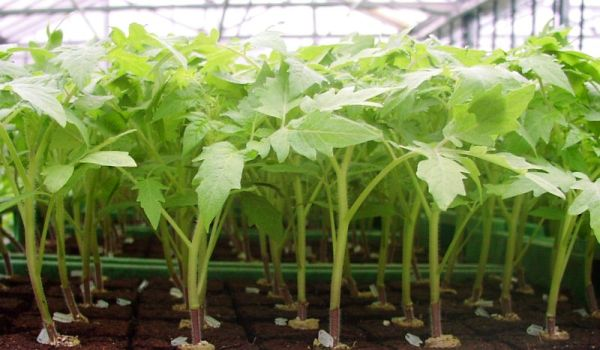 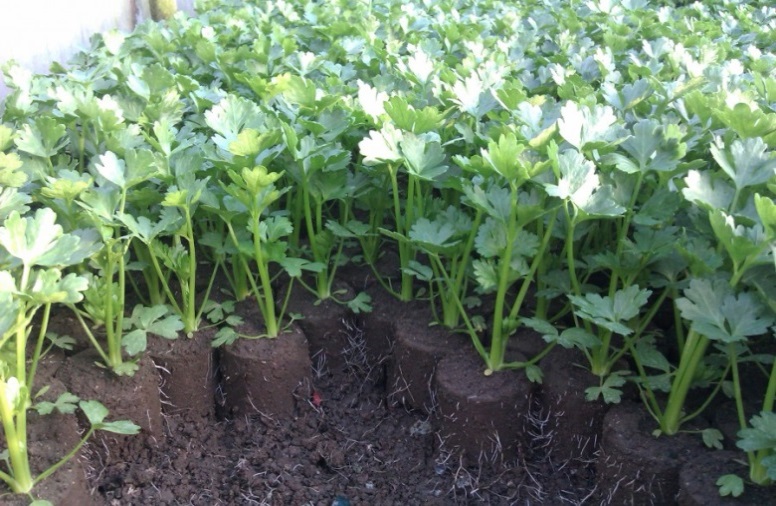 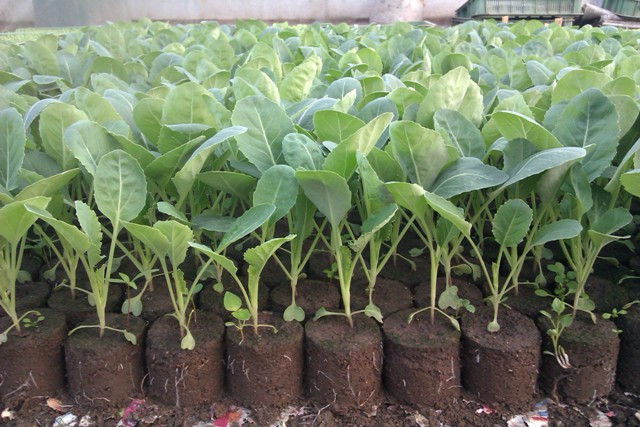 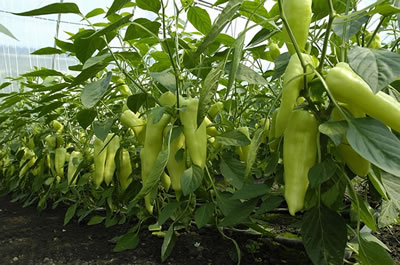